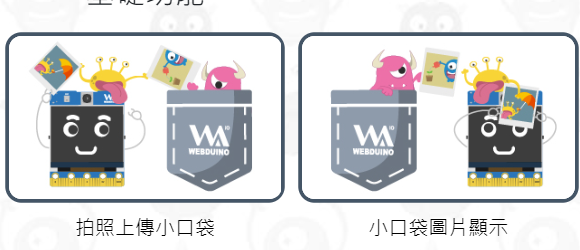 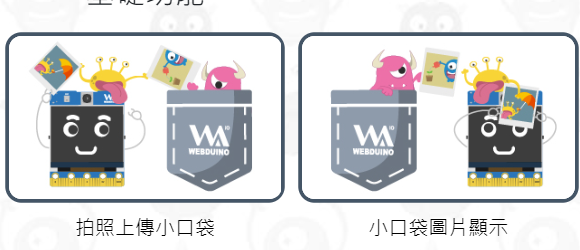 可以把A範例>移到B範例?
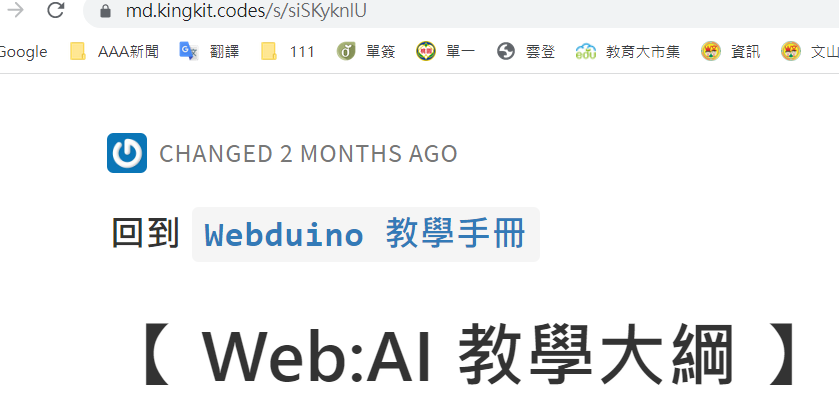 手冊>>>>有搜尋功能?
互動區域?
是什麼功能輸出?或控制(輸入)?
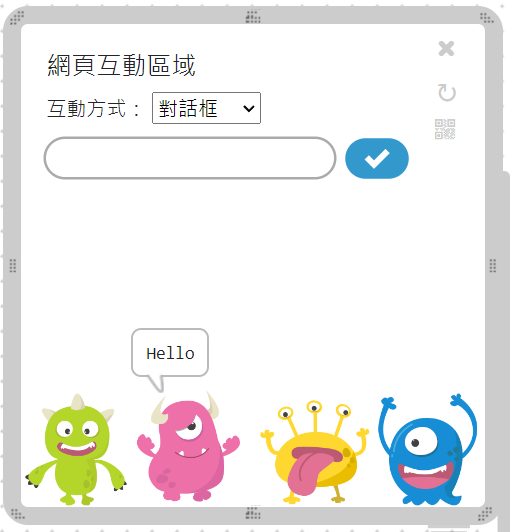 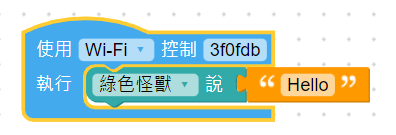 圖片在哪?
執行結果
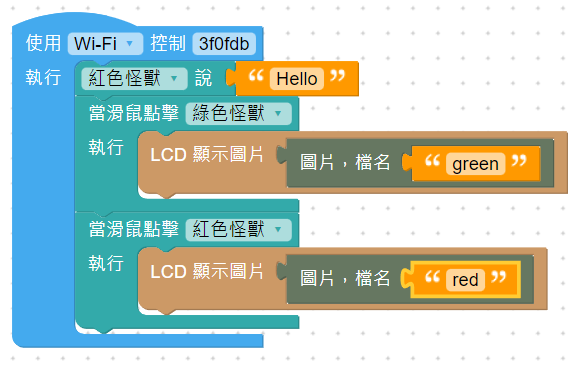 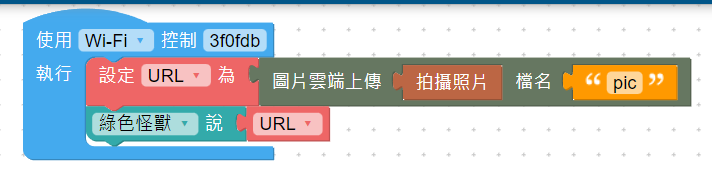 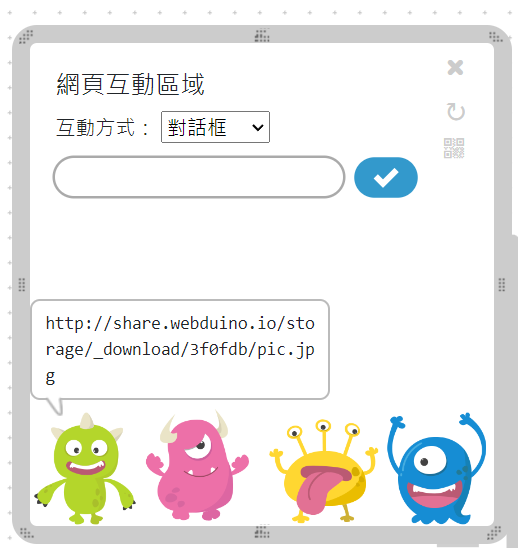 http://share.webduino.io/storage/_download/3f0fdb/pic.jpg
檔案位置?雲端?硬體內?
記憶體數量限制?雲端上傳空間限制?
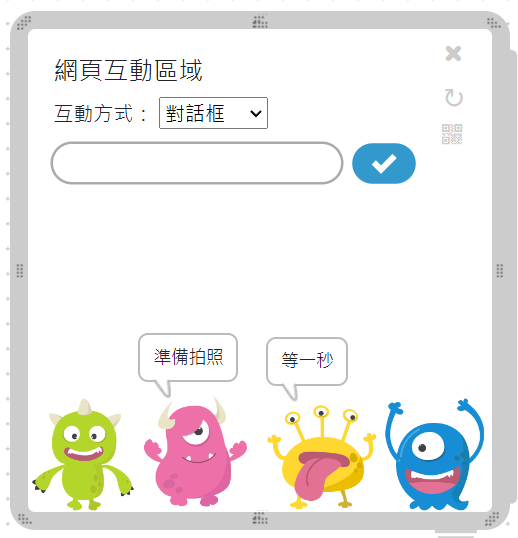 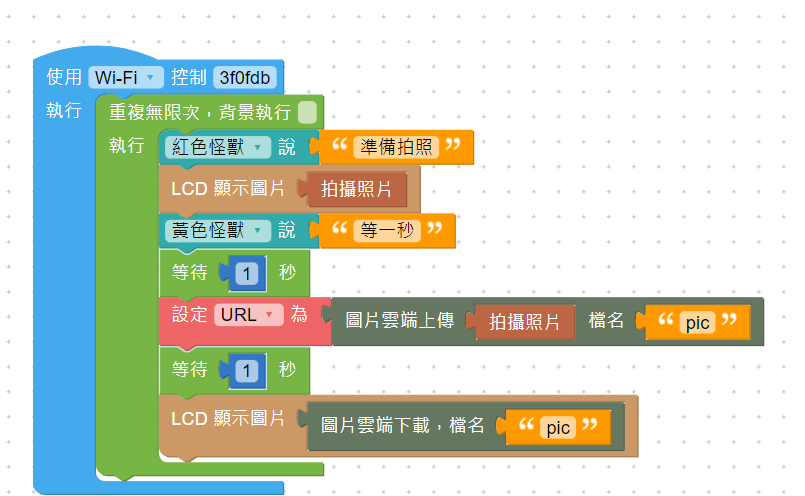 如何清空>【文字訊息】>【準備拍照】?
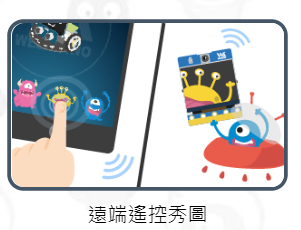 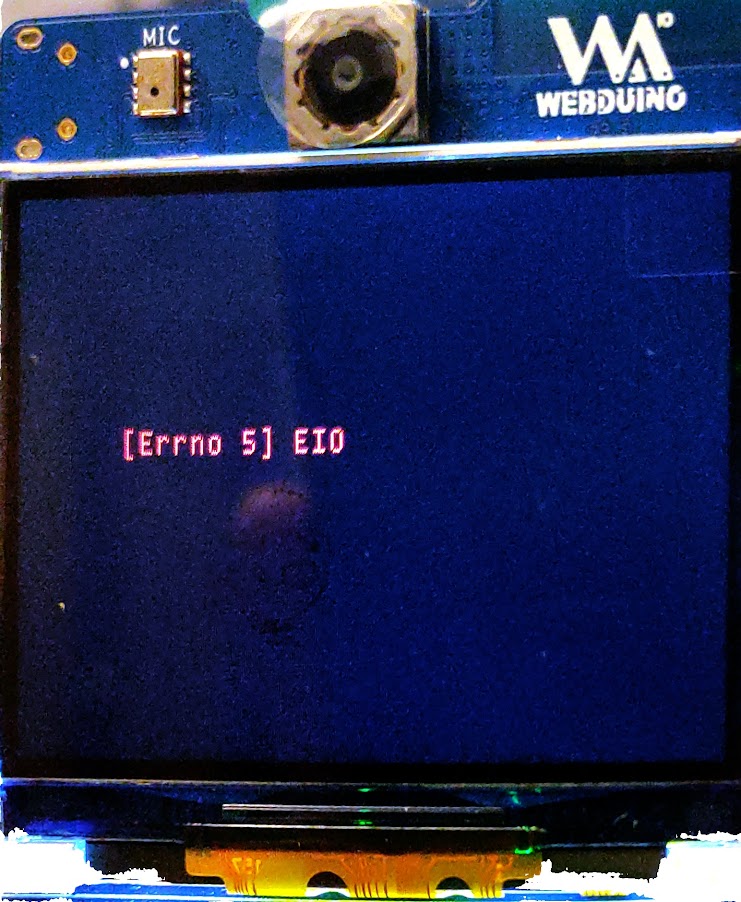 [Errno 5] EI0
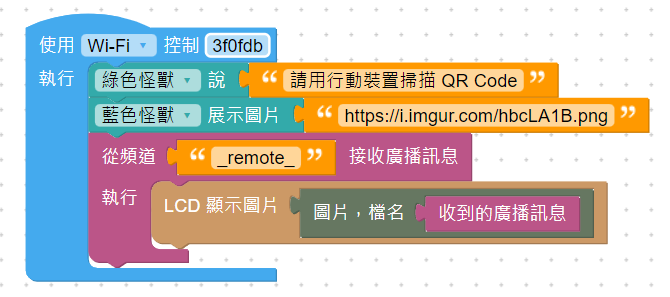 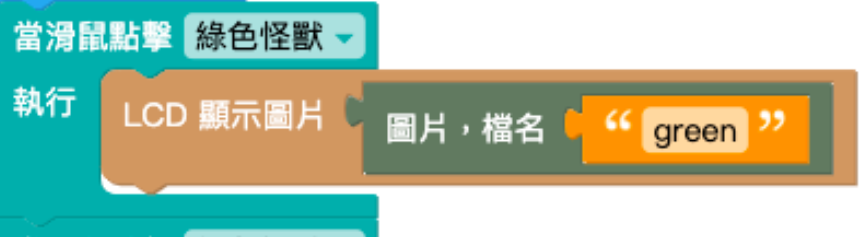 位置